通識涵養說明
實踐學校教育目標的通識課程設計
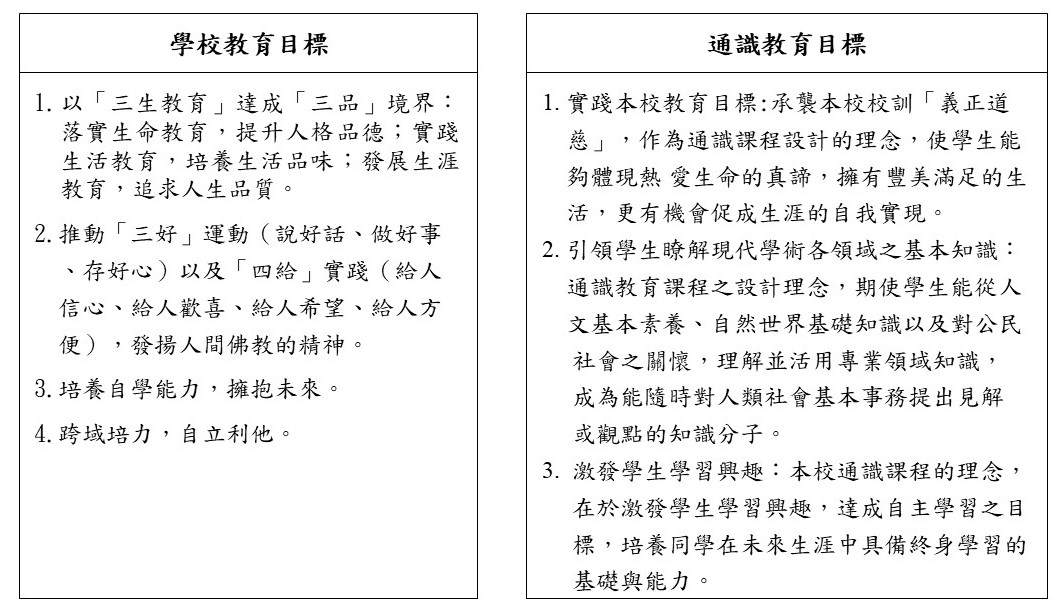 本校通識教育課程的理念，在於激發學生學習興趣，達成自主學習之目標，培養學生在未來生涯中，具備終身學習的基礎與能力。其中規劃現代書院實踐課程(生命教育課群、生活教育課群及生涯教育課群等課程)，即屬實踐本校教育目標的重要設計。
通識涵養(20場)
＊「通識涵養」課程
112學年度(含)後入學學士班學生畢業前須完成博雅涵養10場+書院涵養10場，共計20場講座。
111學年度(含)以前入學學生需聽滿20 場通識涵養(博雅或書院涵養皆可)
通識涵養
凡分享會、說明會、研習會、研討會、工作坊、成果發表（展）、無演講（表演）者或引言人等活動，非屬通識涵養範疇，無法申請通識講座認證。
1.活動申請期間：
(1)請主辦單位於活動前兩週申請。(2)期末考週前兩週開始不予申請認證通識涵養。(3)通識中心於每週四將場次公告於通識教育委員會網頁。
2. 繳交申請文件：
(1)活動提案單：可至通識教育委員會網頁，路徑：表單下載→課程相關表單→通識涵養認證申請表。
(2)檢附資料：活動企劃書、講師資料(學經歷)、活動流程表等，作為審查認證資料。
※簽到表：限用通委會格式，(是否簽退由主辦單位決定)。
(3)申請流程：申請單位活動負責人→申請單位主管(社團指導老師、院系主管) →審查單位負責人→審查單位主管(通委會主管、山長) →通委會網站公告。
3.提案單必填內容：
(1)認證場次：每場次2小時，系列活動最多認證兩場。(2)主辦單位資料：請確實填寫聯絡資訊。(3)報名方式：請說明是限制人數還是額滿為止，線上報名者，請附上報名網址。(4)認證方式(心得報告或回饋表單)：申請單位填表時，主動勾選。
範本：
通識涵養提案單
範本：
通識涵養成果報告
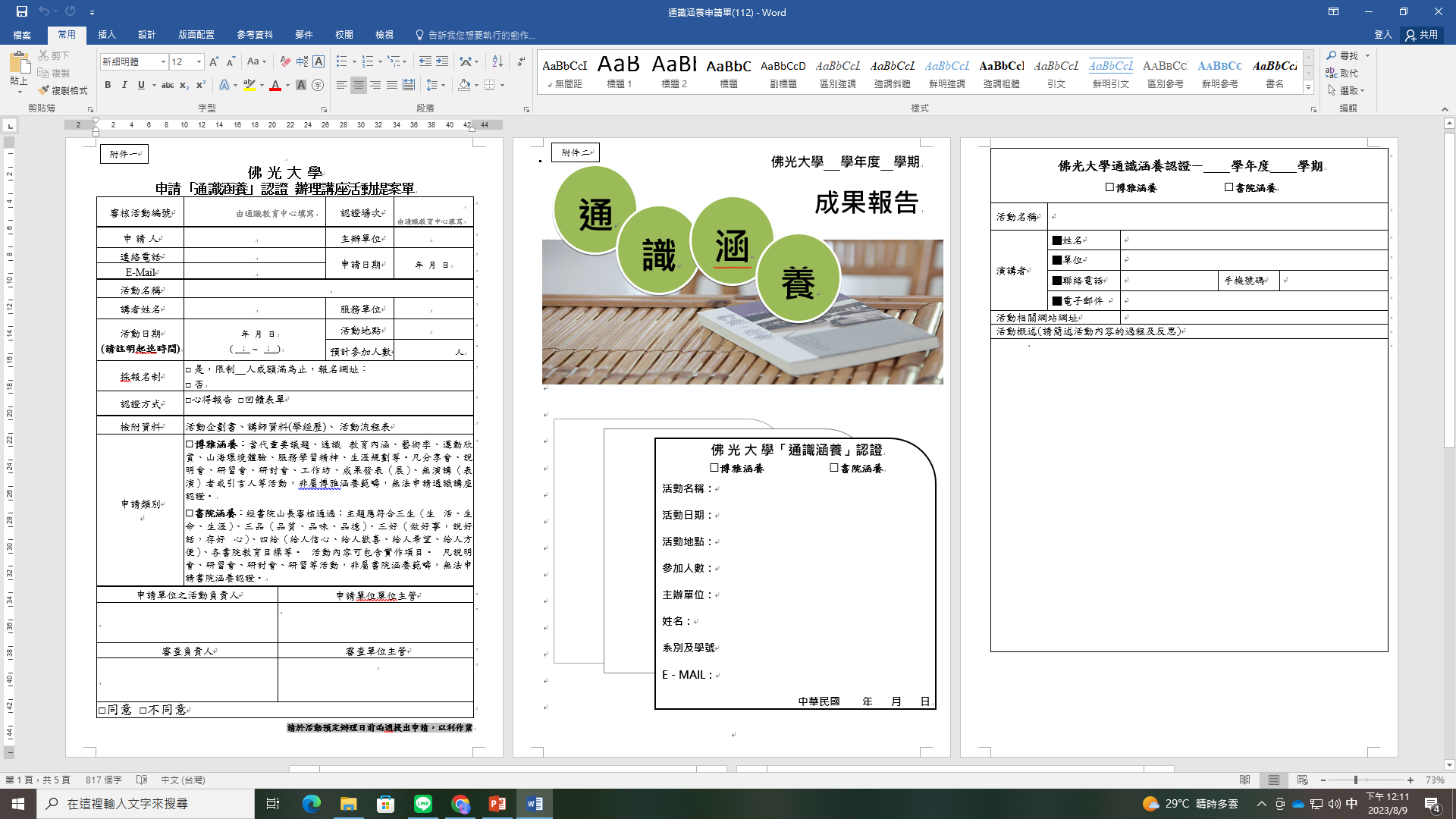 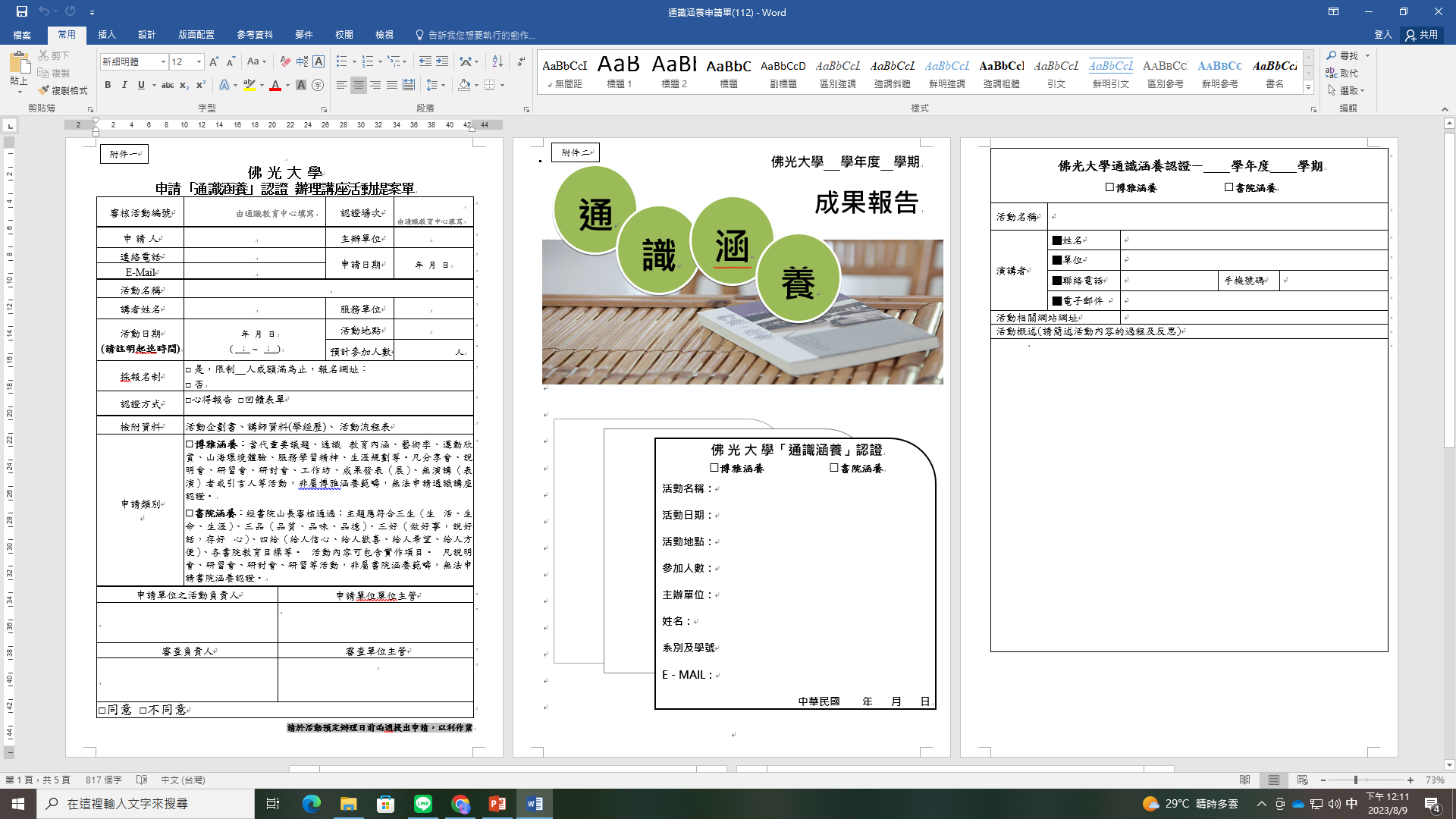 4.公告說明：
(1)經審核後，通識涵養場次於每週四統一公告在通識教育委員會網頁。(2)提案單資料不齊全時，則不收件。(3)公告場次資料是按照主辦單位提供，當資料主辦單位臨時作更改時，請先行告知通識教育中心公告修正。
5.活動結束後兩週內繳交資料：
(1)活動成果報告：請簡述活動內容的過程及反思。(2)活動照片：請附上照片於成果報告後。
(3)活動相關證明(講座宣傳文宣)
(4)活動認證文件(心得報告或回饋表單)(5)簽到表：請用本單位簽到表並附上正本，若需留檔請自行留存影本。簽到表電子檔(excel)，請傳至：fgugec@gmail.com通識中心，主旨輸入「學期 主辦單位 活動名稱-名單電子檔」，例如「112-1 通識中心 通識涵養說明-名單電子檔」。
※若使用簽到簽退表，請主辦單位確實檢查，例：某同學進行簽到卻未簽退，請主辦單位記得劃掉該同學姓名。